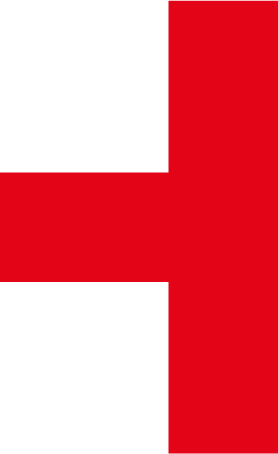 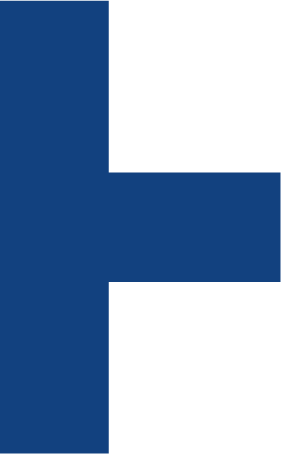 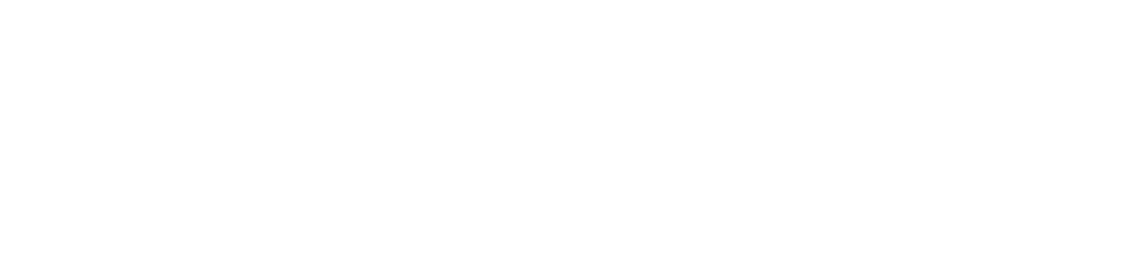 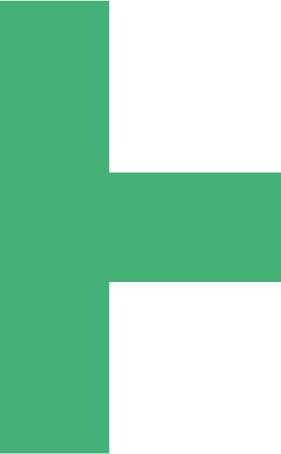 interceptproject.eu
Project Presentation
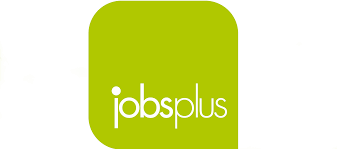 28th June 2023
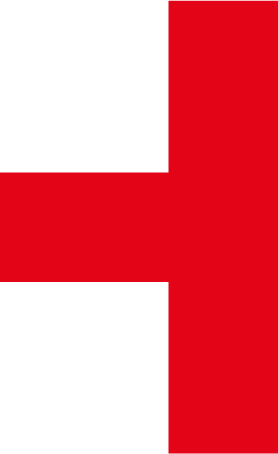 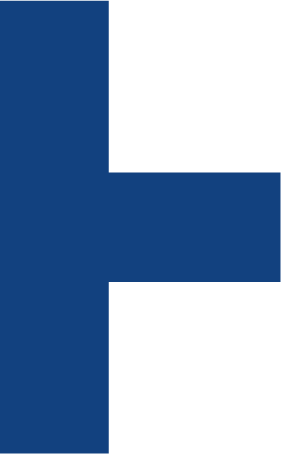 Project Information
INTERCEPT project benefits from a € 2.18M grant from Iceland, Liechtenstein and Norway through the EEA and Norway Grants Fund for Youth Employment.
Motivating mobilizing supporting NEETs green career pathway
Call: Unlocking Youth Potential
Project No. 2020-1-0033
Duration: 29 months
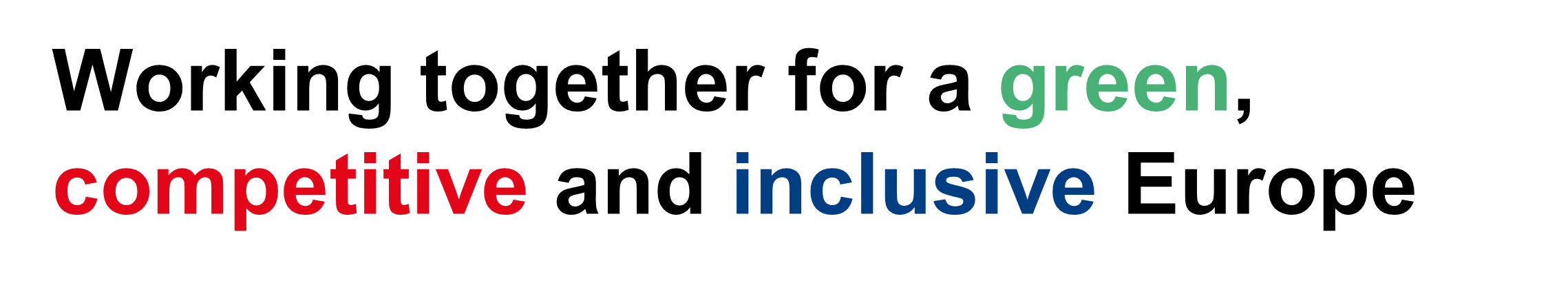 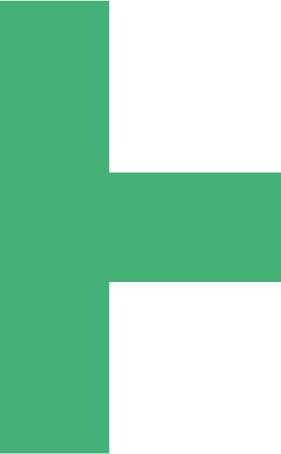 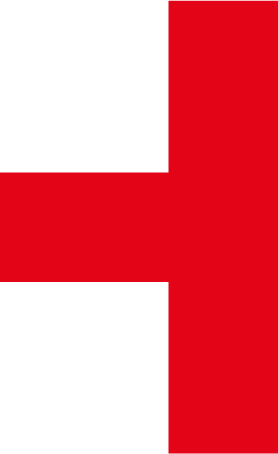 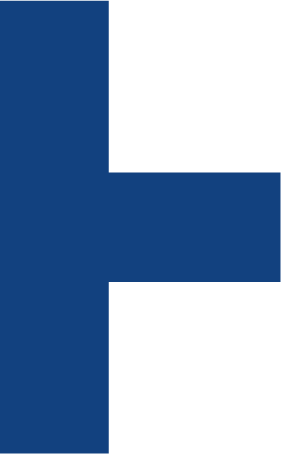 Context & Main Aim
Context:

The Green transition
Expansion of the Green Sector 
Pandemic-induced employment challenges
Persistent youth unemployment in the EU
Widespread skills mismatch

Main Aim:

Activation of youth who are not in education and training (NEETs) through a series of deliverables to increase awareness and competences in Green skills as well as create a better equipped work force.
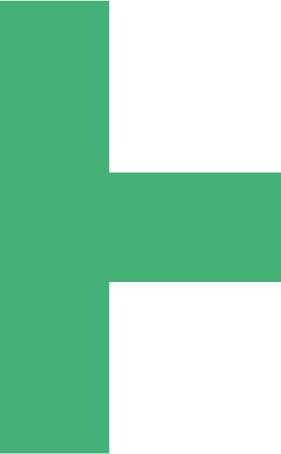 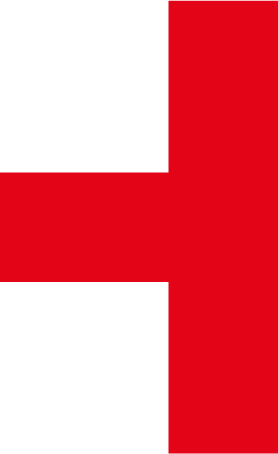 Project Partners
INTERCEPT project is based on a partnership of 9 organisations from 6 different countries:


Jobsplus (Malta) 		-	Lead Partner
Visionary Analytics (Lithuania)
Centre for Social and Economic Research: CASE (Poland)
Institute of Economic Research (Slovakia)
ANCI Toscana (Italy)
Region of Tuscany (Italy)
Grosseto University Hub (Italy)
Lithuanian Public Employment Service (Lithuania)
National Employment Agency: ADEM (Luxembourg) 	-	Expert Partner
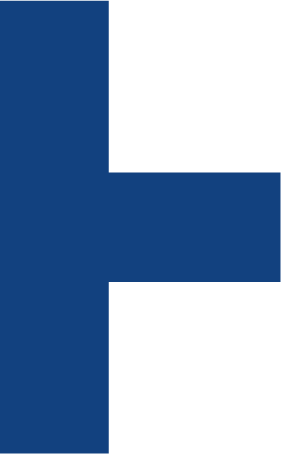 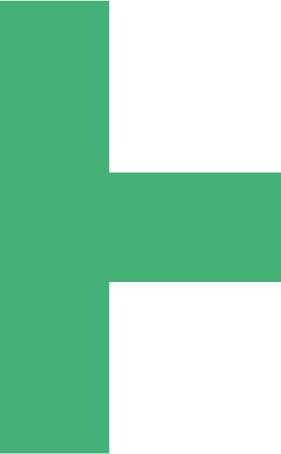 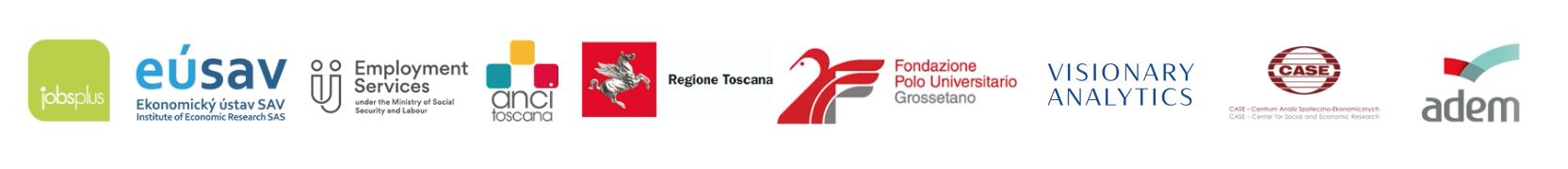 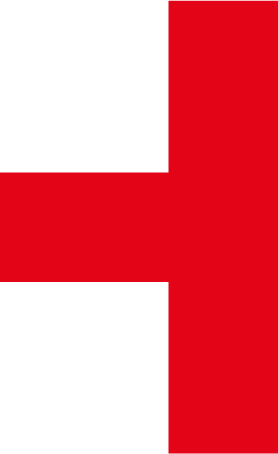 Work Packages
The Project consist of 6 work packages:


WP1 – MANAGEMENT

	- Management of project Funds, Reporting & Timeframes
	- Monitoring Outputs and Deliverables: research, training, pilot schemes & evaluation
	- Reaching Outcomes and Indicators: assistance to youths, new approaches & services


WP2 – COMMUNICATIONS

	- Visual Identity: branding, project website, posters, etc.
	- Outreach Strategy: reaching NEETs & employers
	- Dissemination Plan: awareness about the funds, area of Green Jobs & Project Results
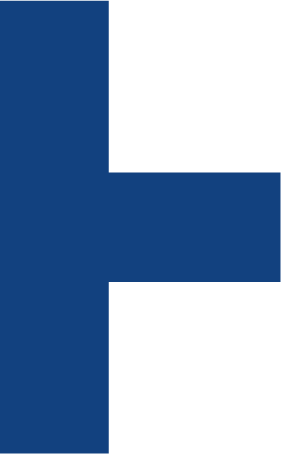 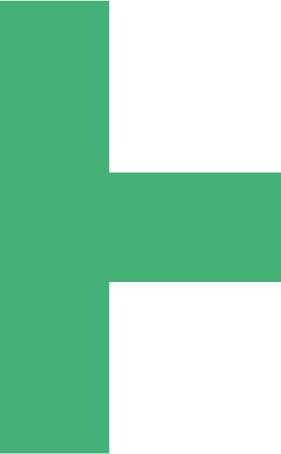 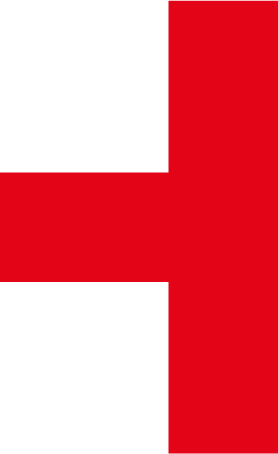 WP3 – ANALYSIS OF TARGET GROUP & RELEVANT ALMP PRACTICES IN PARTNER COUNTRIES
Research conducted in order to identify how 25-29 year old NEETs‘ in Malta, Italy and Lithuania can be successfully integrated in the labour market. 

Key Findings on the Target Group:

	- highest rate of NEETs in Italy (29.9%) lowest in Luxembourg (9.7%)

	- Significant gender gap due to caring responsibilities, especially in Italy and Malta 

	- Lower level of education (vocational education or below - except for Italy)

	- Over 40 percent of NEETs in Lithuania face mobility challenges, i.e. difficulties in reaching the potential workplace

	- Lack of Quality Job Opportunities in Italy (matching NEETs qualifications)
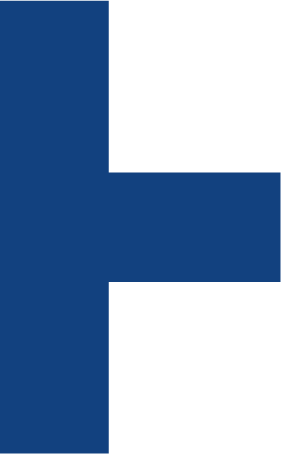 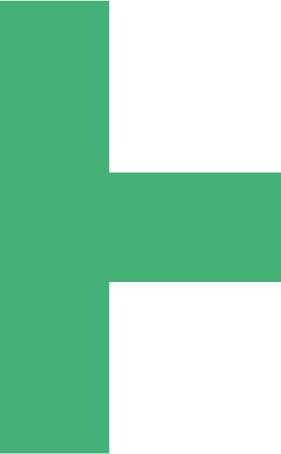 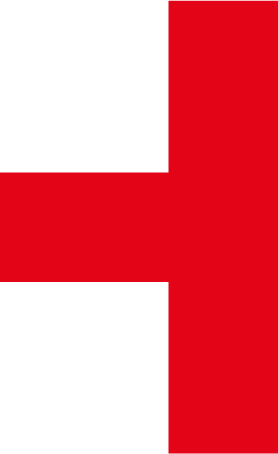 The research identified three sub-categories of NEETs:


	- Transition NEETs: young people who took a gap year before progressing further in their education or careers
 
	- Floating NEETs: lacking direction and the motivation to work or learn
 
	- Core NEETs: people with social and behavioural issues 


Best practices:


	- Free childcare: Significantly improved labour market participation of Maltese females aged 25-29

	- Platforms: To find an occupation  /  Job-matching   /   Support for companies to interact externally

	- Mentorship: Business and technical mentoring of participants to encourage entrepreneurship


Link for the Report - https://jobsplus.gov.mt/resources/publication-statistics-mt-mt-en-gb/publications/fileprovider.aspx?fileId=53708
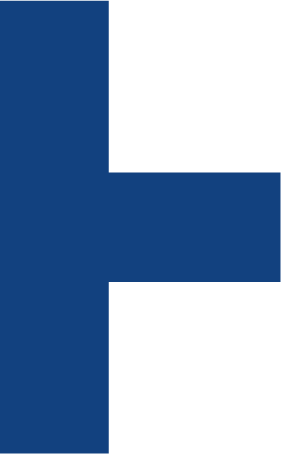 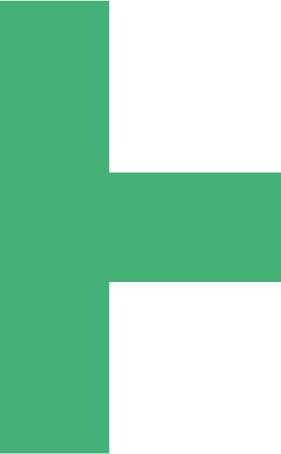 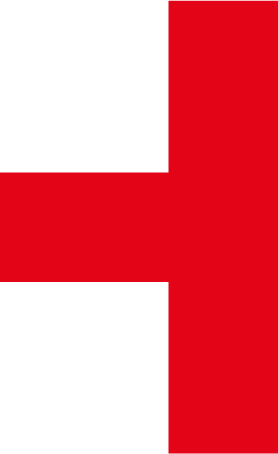 WP4 – COMPETENCES AND MOTIVATION TOWARDS GREEN JOBS
Research by project partners on Employers, Recruitment Agencies, Training Providers and other related stakeholders to identify:

	- Key cross-cutting competences will be on demand in the near future
	- The stakeholders’ expectations and needs related to the green economy


Key Findings:

	- Renewable energy, resource management, agriculture, forestry, agri-food and transportation are the sectors that would 	provide the higher contribution to the green transition.

	- The majority expect an impact in the form of the creation of new types of jobs, in the update and adaptation of existing jobs. 

	- Most believe that environmental policy regulations are the main drivers of the green transition, followed by the effects of the 	climate change, then by green technology and innovation.

	- Stakeholders agreed that the Green Transition at this stage requires further specialization of their human resources, especially at 	managerial levels.
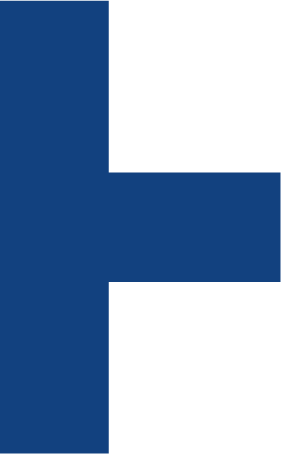 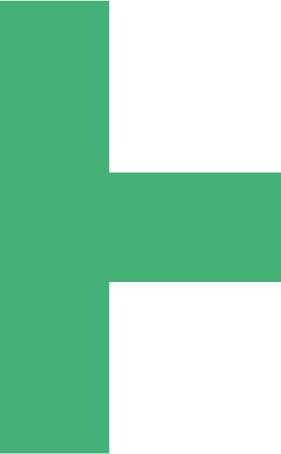 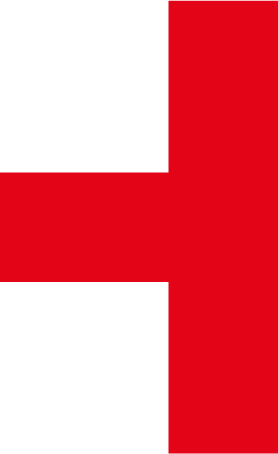 - The top 4 soft skills identified by the stakeholders as most important for Green Jobs:

		1.	Problem solving, 
		2.	Motivation, 
		3.	Skills to operate and maintain technology,
		4.	Communication
	

Link for the Report (Malta) - https://jobsplus.gov.mt/resources/publication-statistics-mt-mt-en-gb/publications/fileprovider.aspx?fileId=53707

Link for the Consolidated Report (All Partners) - https://public.3.basecamp.com/p/SroAFaxsxbFLzTo2BVwoSxKT 


Based on the results from the research conducted for WP3 and WP4, the below training programs were developed:

Motivational Training for NEETs in Green Jobs (25 hours)

Training (40 hours) for 30 PES staff members from Malta, Italy and Lithuania
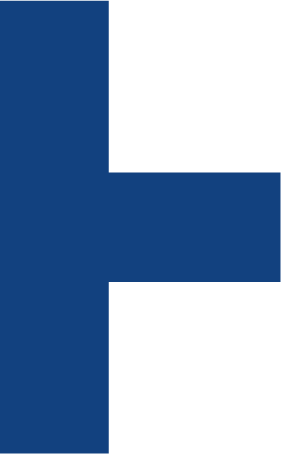 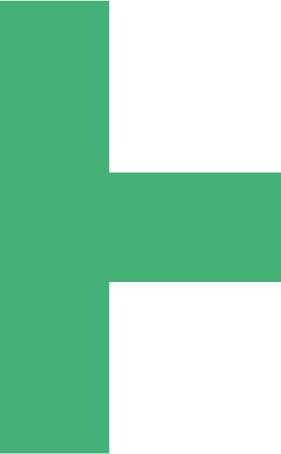 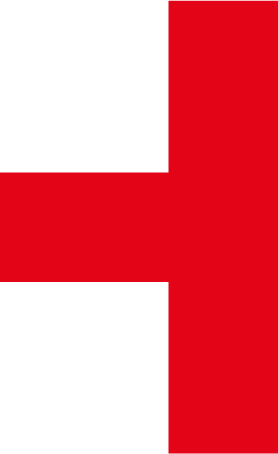 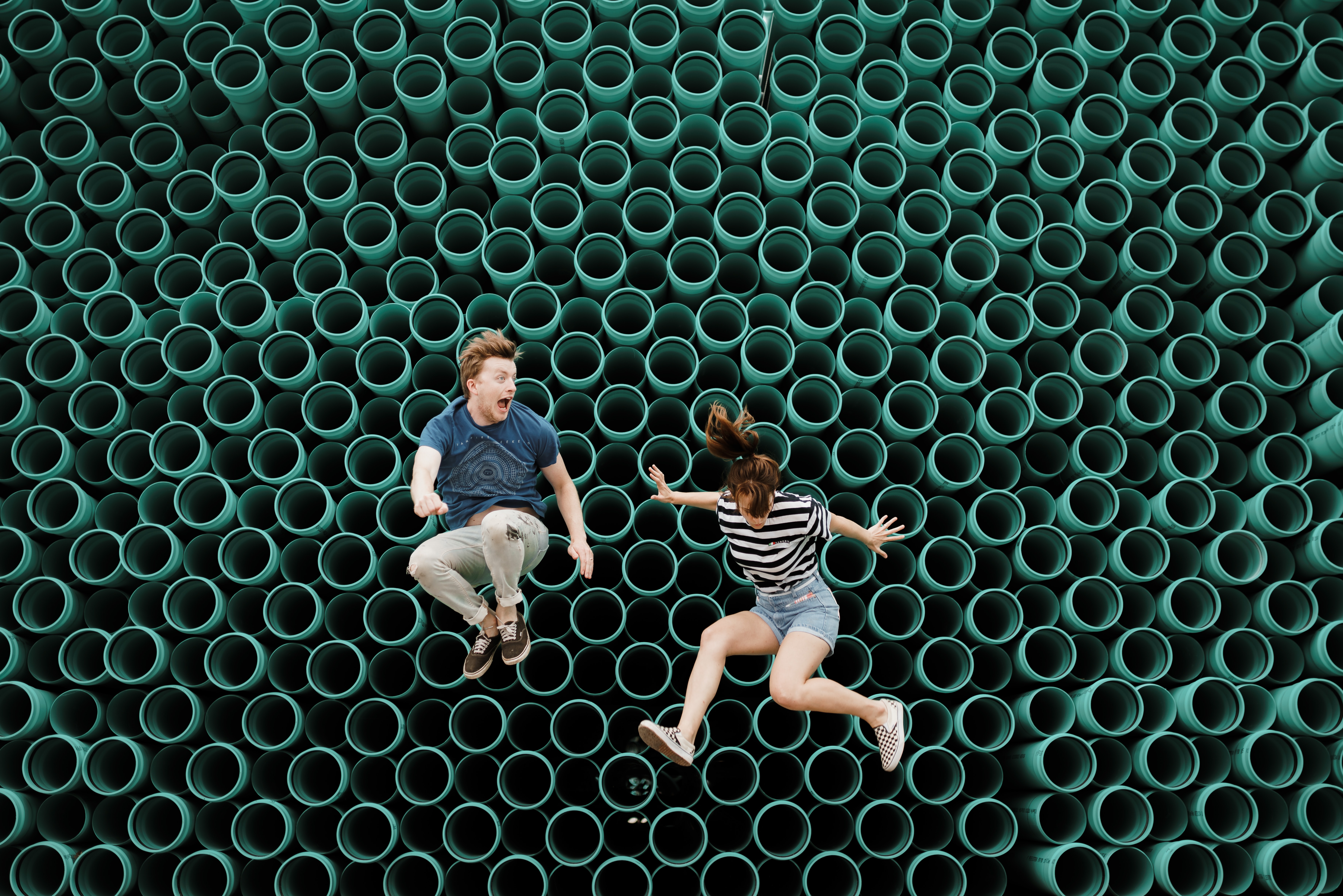 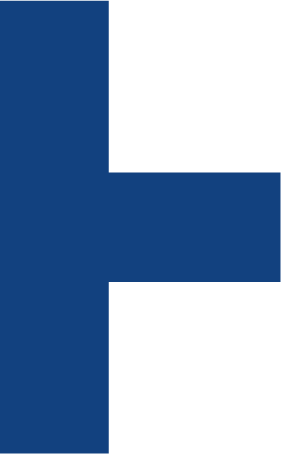 WP5 – ACTIVATION OF PILOT SCHEME
The pilot aims to assist a total of 300 youths in Malta, Italy and Lithuania by the end of project. 

The scheme consists of 3 phases:

Paid Training for NEETs on Green Jobs (developed in WP4)

Profiling & Matching

3-month/240hours paid internships/work placement in green companies


Upon completion of the pilot, further assistance will be provided to NEETs in order to remain active. Target is to have:

80 youths in employment 

80 youth in other schemes
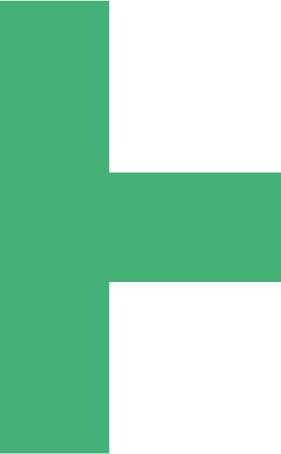 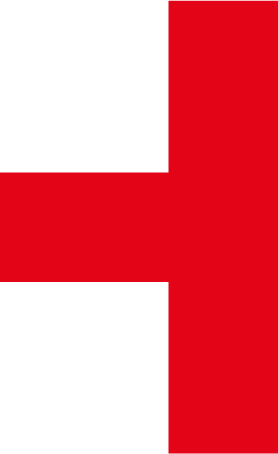 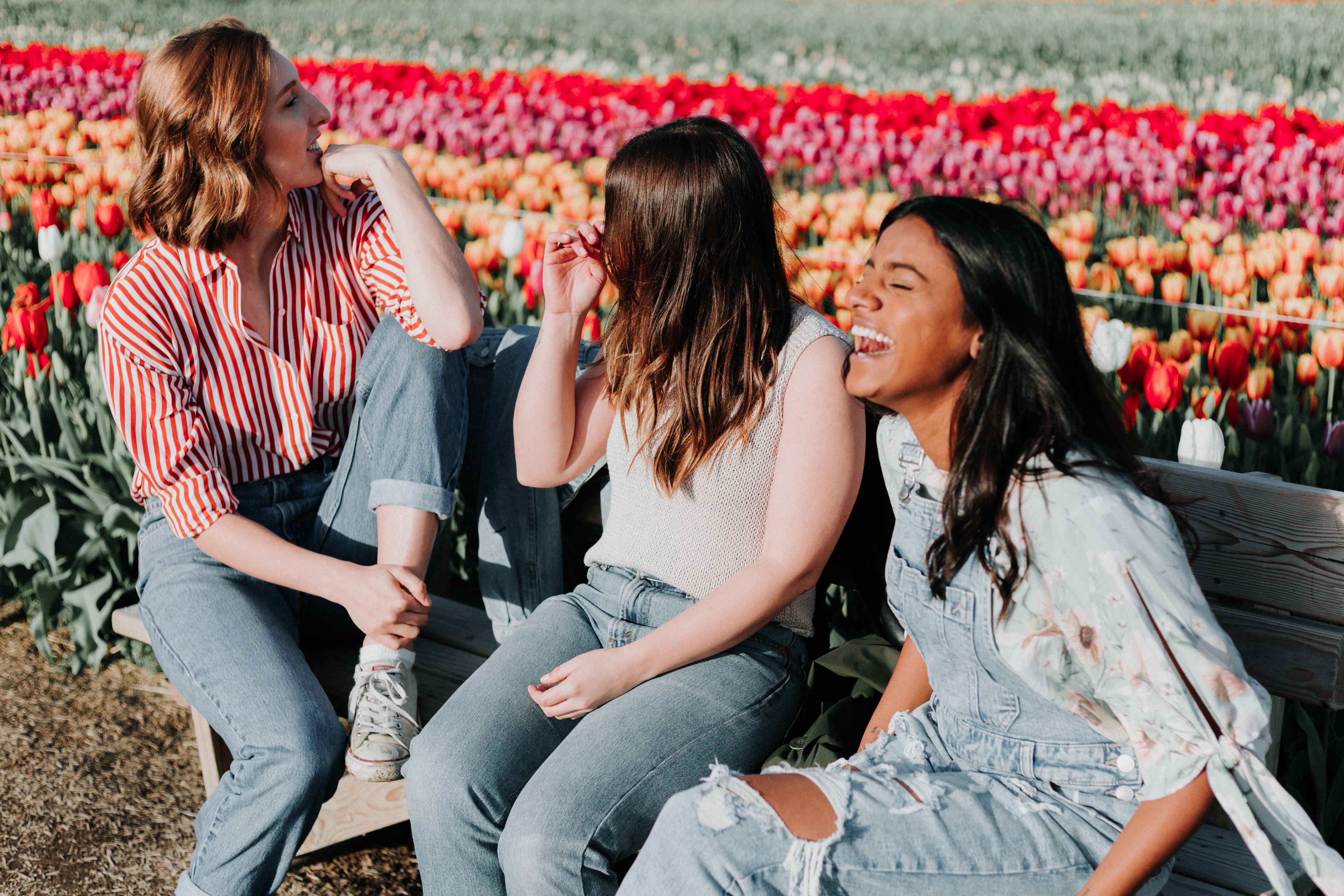 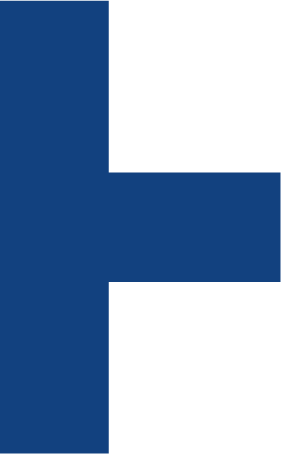 WP6 – EVALUATION & DEVELOPMENT OF POLICY RECOMMENDATION
- Evaluation of the pilot project
The project will evaluate both quantitatively and qualitatively the solution adopted, and the results achieved. Thanks to this information, partners will be able to mainstream the solution and include it in their set of interventions on a permanent basis. 

- Guidelines for the successful integration of 25-29 years old NEETs into the labour market with a focus on green jobs.

Based on Meta-analysis of the pilot schemes’ evaluations results combined with the general findings on the successful integration of 25-29 years old identified during WP3 will result in the development of policy recommendations.
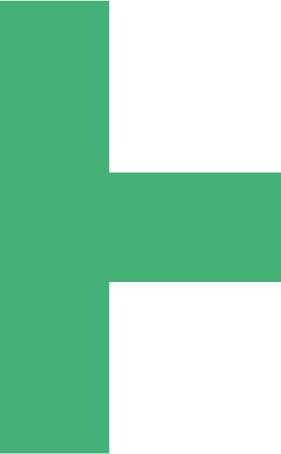 Thank You!Amber Darmanininterceptproject@gov.mt